What are some uses of magnetic materials?
Science
Miss Roberts
‹#›
TASK
What can you do with an electromagnet that can’t be done with a normal magnet?

What are two uses of electromagnets?

How is the wire shaped in a simple electromagnet?
‹#›
Method
First, tightly coil the wire around the nail.
Next,
‹#›
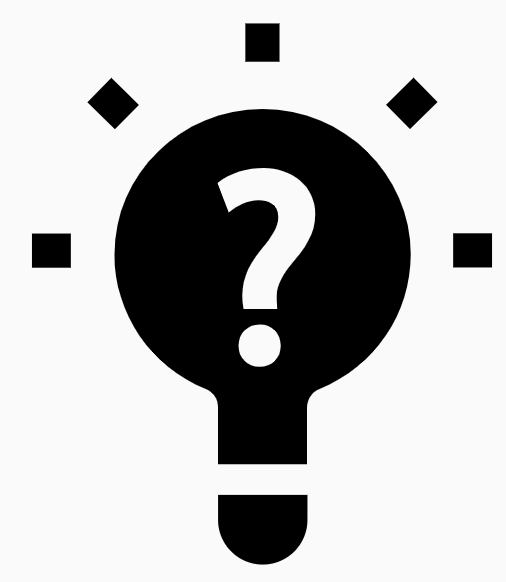 Why might it be difficult to use a permanent magnet on an electronic lock?
Icon from The Noun project
‹#›
[Speaker Notes: Long quiz too]